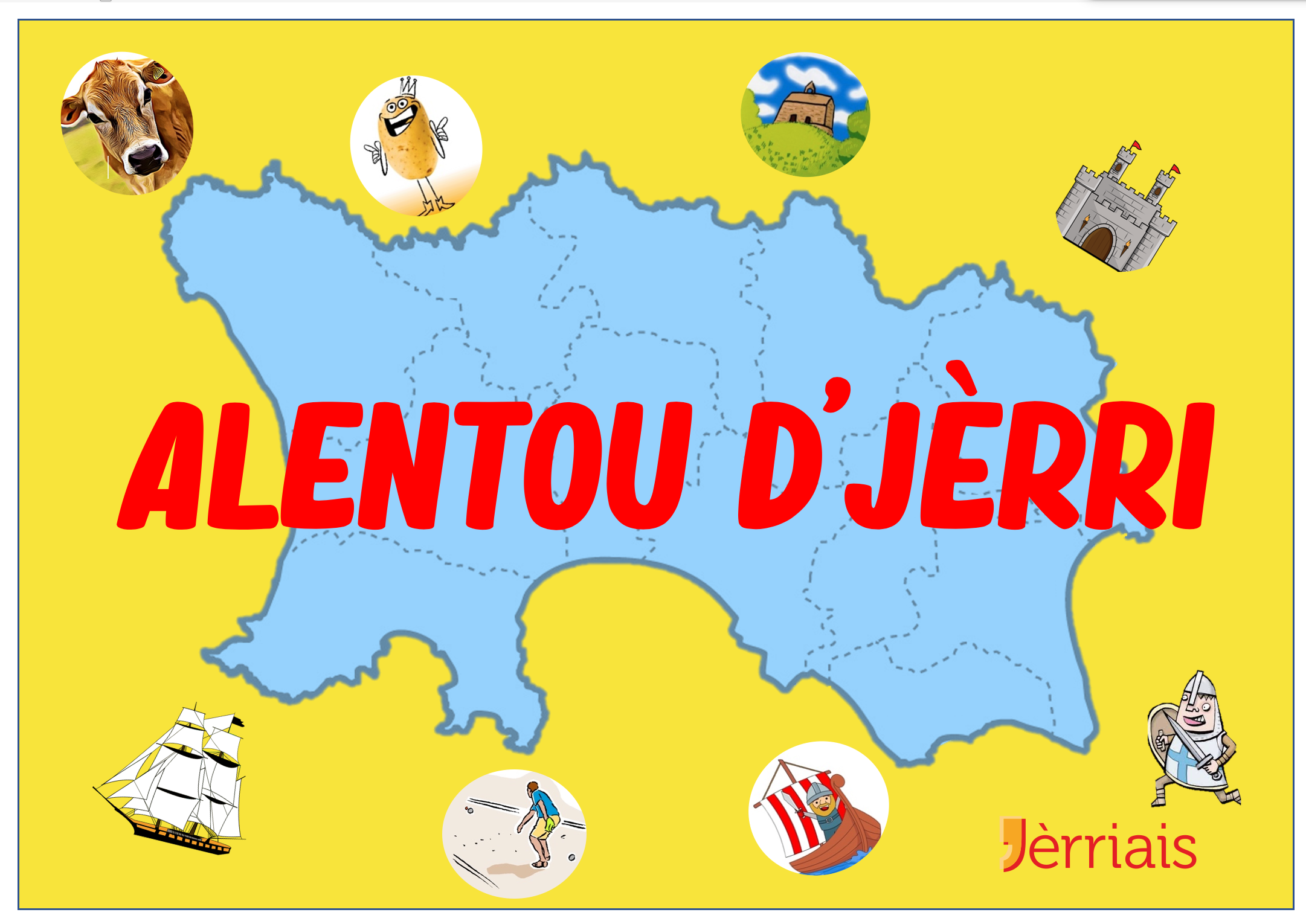 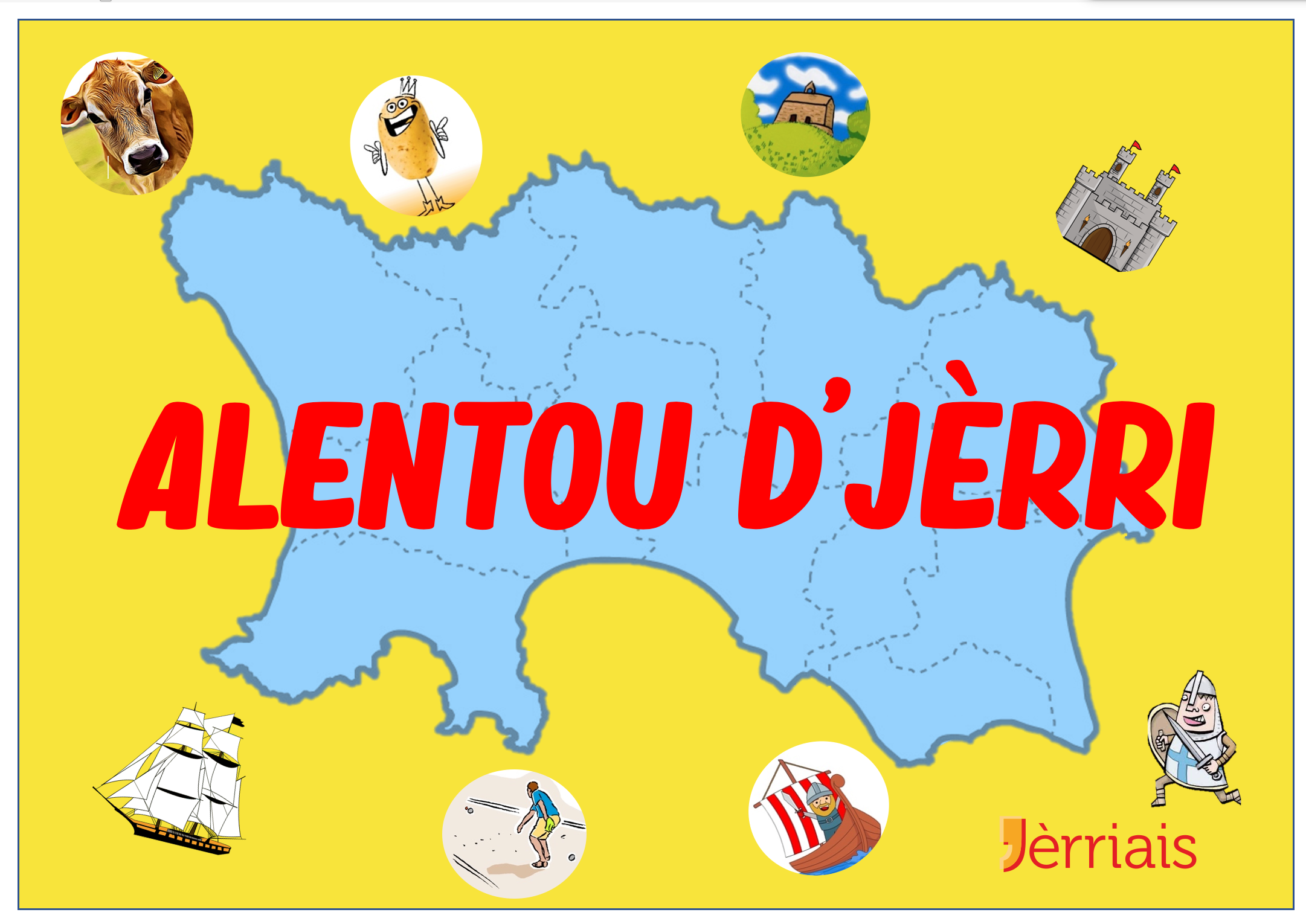 Module 2-– Lé Jèrriais - not’langue

 – 					jerriais –- our language
Aniet, j’sommes à apprendre…
Today we are learning…
What some Jèrriais place names mean
How to ask someone their name and answer them
Many street names originally had Jèrriais or French names and due to the spread and uptake of English over time many were changed into English. Here are some examples;
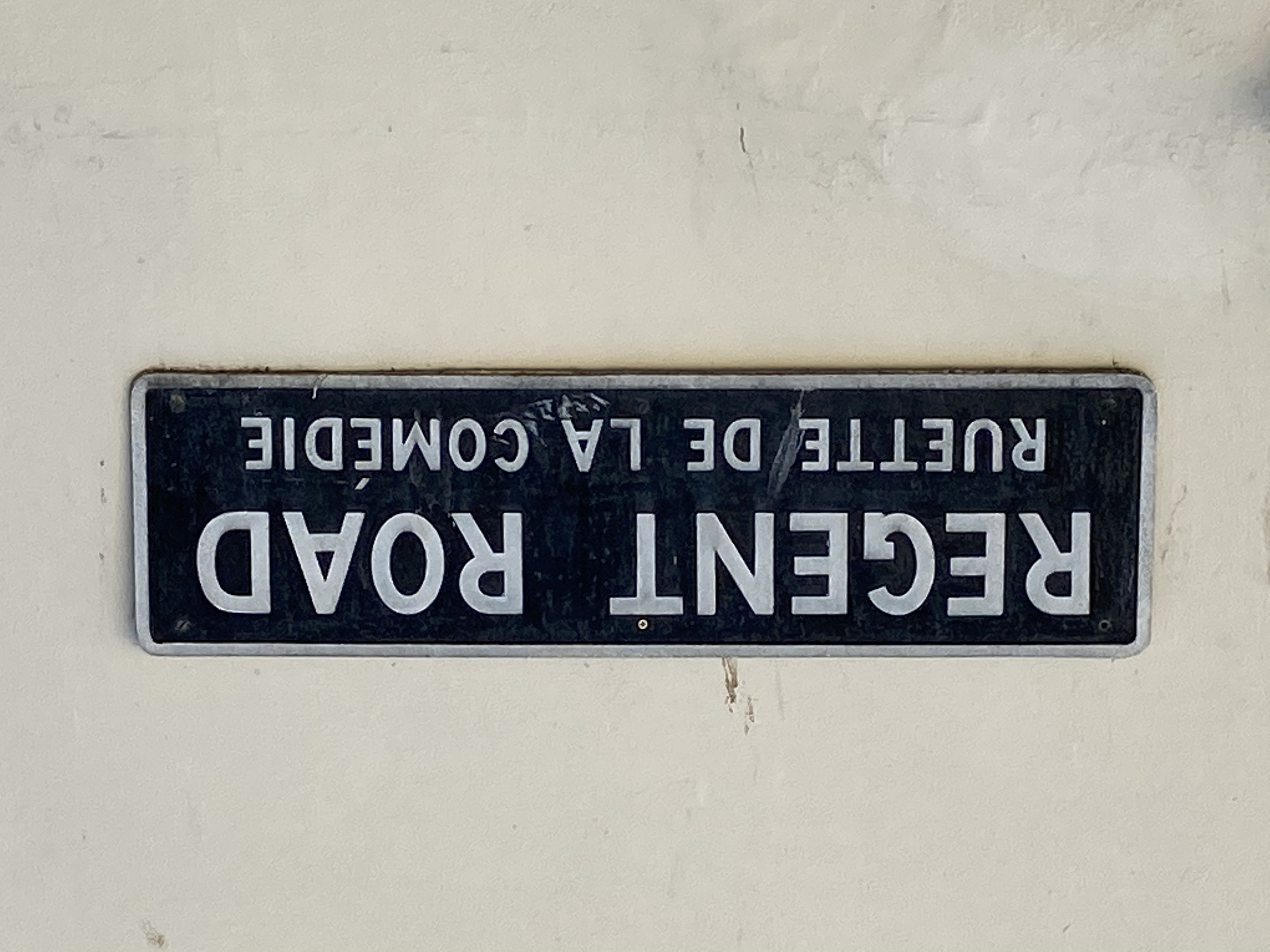 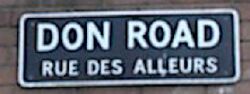 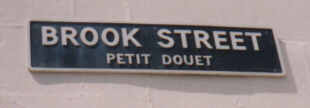 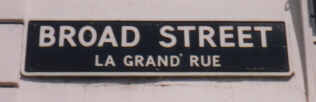 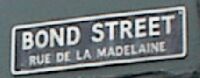 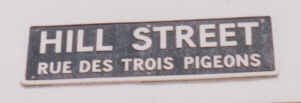 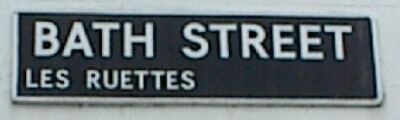 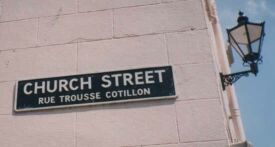 La Corbiéthe

the place of crows

the ship wreck

the hangman
Lé Viér Marchi

The Large Marsh/Swamp

The Old Market

The Place of Many Feet
Les Tchennevais

The Hemp Fields

The Sandy Place

The Oak Trees
Pliémont / La Grêve au Lachon

The Rainy Hill

Rock Pool Beach

Sand Eel Beach
Lé Stchez

The Place of Fallen Trees

The Dry Place

The Place of Rocks
Rouoge Bouoillon

The Place of Red Trees

The Red Marsh/Swamp

Red Soup
La Rue Driéthe

The Place of Prayer

The Bumpy Road

The Back Street
La Mouaie

The Sandy Fields

The Prison

The Pile of Stones
Tch’est qu’est tan nom?(What is your name?)
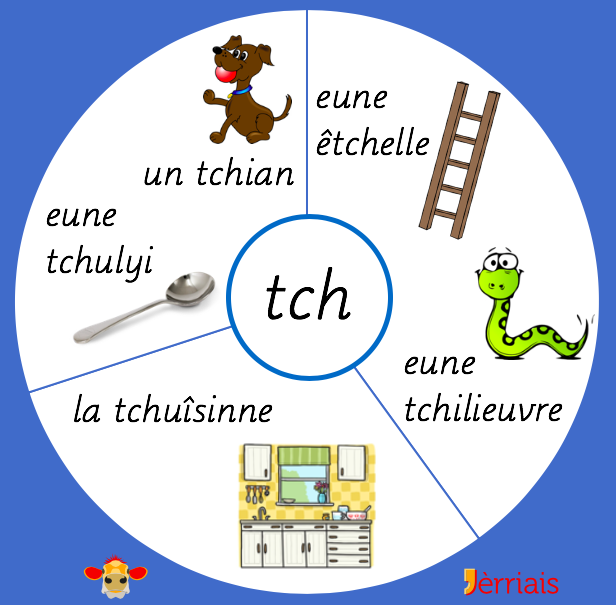 Tch’est qu’est tan nom?
Man nom est…
(my name is)
Man nom est Charlot
À bétôt
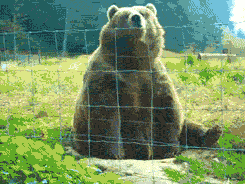 À bi